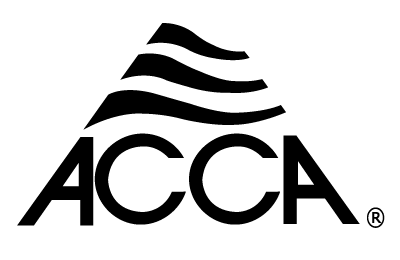 Day 3 Part 3Technician’s Guide & Workbook for Home Evaluation and Performance Improvement
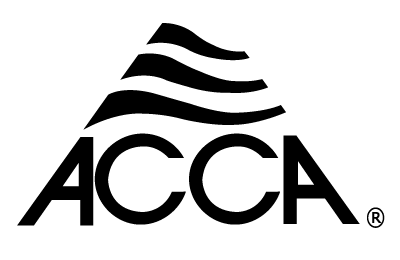 Assessment Table Values for Envelope, Ventilation
Envelope
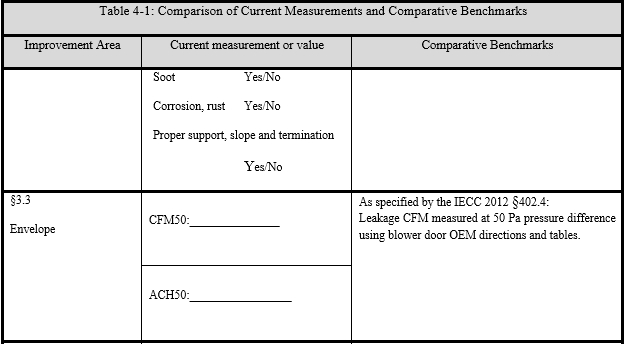 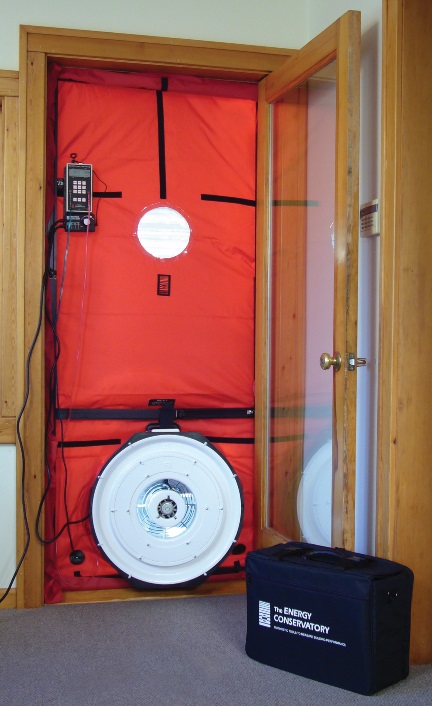 Envelope
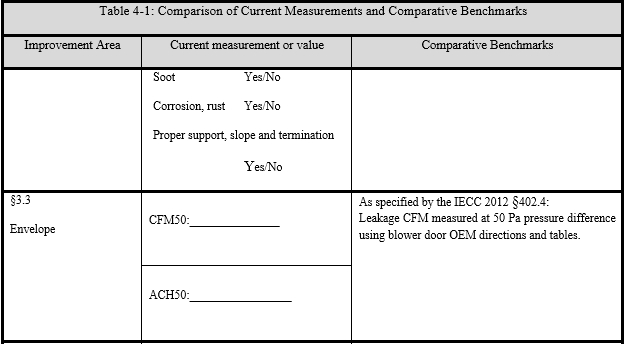 Envelope
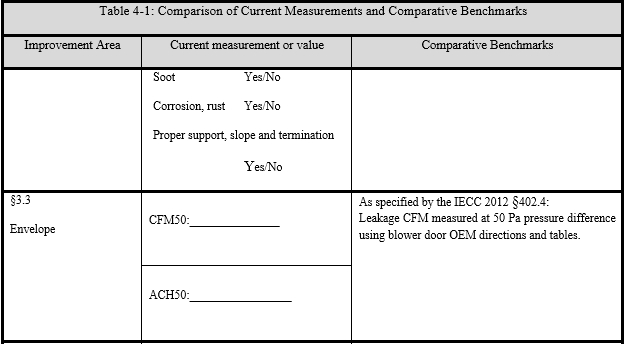 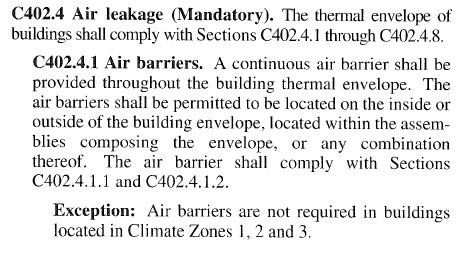 Envelope
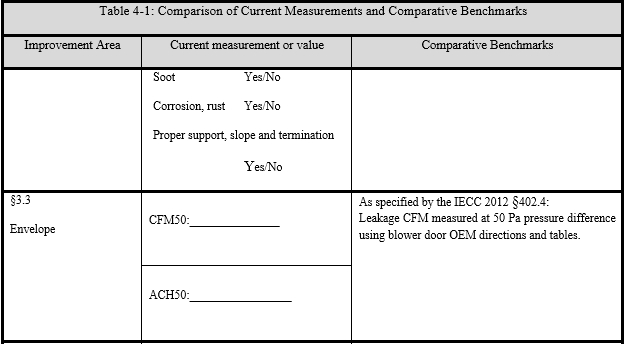 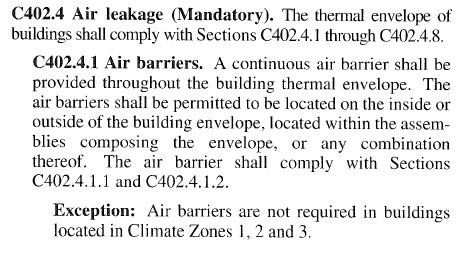 Climate Zones
Air Barrier / Vapor Retarder
Moisture can be transferred by weather driven water, or carried in the form of humidity within the air passing through moisture retarders. It has been proven time and again that all building materials will leak under the right conditions. Hence, humidity control is a major consideration when designing home systems for comfort.  A strong understanding of the infiltration properties of building materials is needed to install systems that efficiently control moisture transfer and humidity.
Air Barrier / Vapor Retarder
Permeance of water vapor is a performance evaluation; 1 perm-inch equals the passage of 1 grain of vapor through 1 ft2 of a 1 inch thick piece of the material in 1 hour.
Permeability is tested and rated by one of two standards: ASTM D1653 or ASTM E96.
Materials with perm rates that are 0.1 or less are considered as vapor impermeable and are used for vapor barriers.
Air Barrier / Vapor Retarder
Materials with perm rates higher than 0.1 and less than or equal to 1 are considered to be semi-impermeable by vapor and are used as vapor retarders.
Materials with perm rates higher than 1 and less than or equal to 10 are considered to be semi-permeable.  Thus, moisture vapor can flow through.
Material with perm rates higher than 10 are considered permeable. Thus, moisture vapor can easily flow through.
Air Barrier / Vapor Retarder
The proper evaluation of existing vapor retarder/barrier and air barrier performance is often a key factor for consideration whenever potential energy savings plans are being developed.  Additionally, preventing future damage to a home’s structural and finish components will be dependent on how well the air barriers and vapor retarders/barriers work.
Air Barrier / Vapor Retarder
For Further Information see Appendix 3 in the Technician’s Guide & Workbook for Home Improvement. 
OR
If you are a member of ACCA: You may download Technical Bulletin 2013-1
Air Barrier / Vapor Retarder
For Further Information see Appendix 3 in the Technician’s Guide & Workbook for Home Improvement.
Air Barrier / Vapor Retarder
For Further Information see Appendix 3 in the Technician’s Guide & Workbook for Home Improvement. 
OR
If you are a member of ACCA: You may download Technical Bulletin 2013-1
Envelope
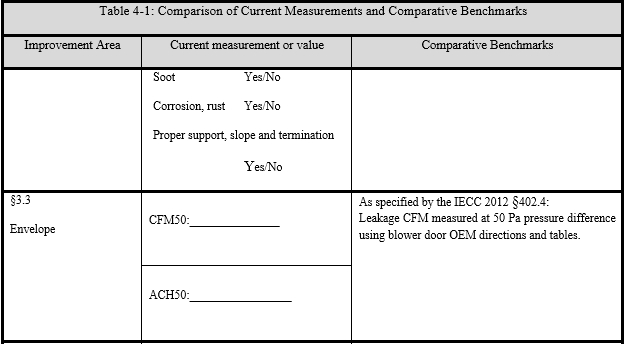 Envelope CFM 50
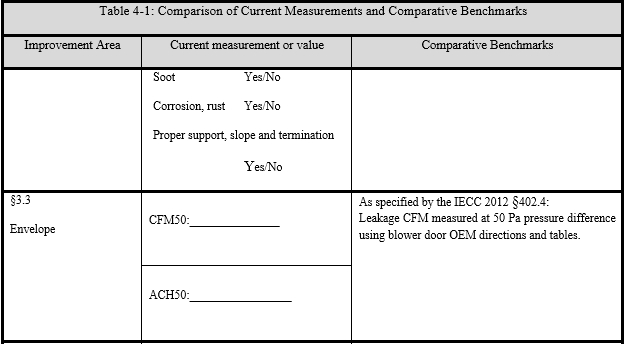 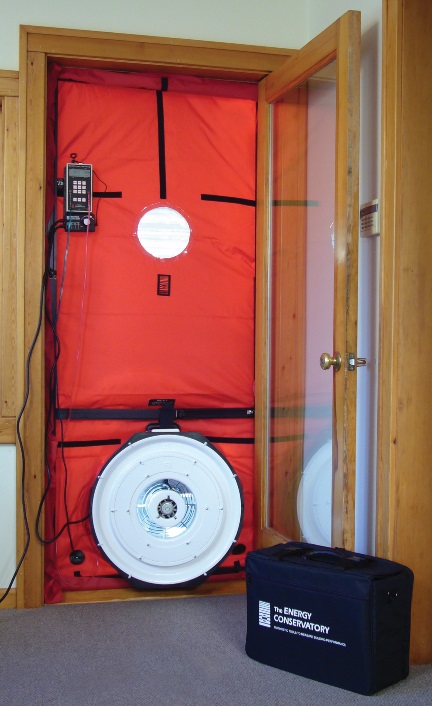 Envelope CFM 50
The Pascal (Pa), is a unit of measure in the 
international system of units (SI).
Envelope CFM 50
The 50 Pa used for pressure testing a home 
when converted to psi is a very small number: 
50 Pa = 50 X 1 ÷ 6,894.757 = 0.00725 psi.
Envelope CFM 50
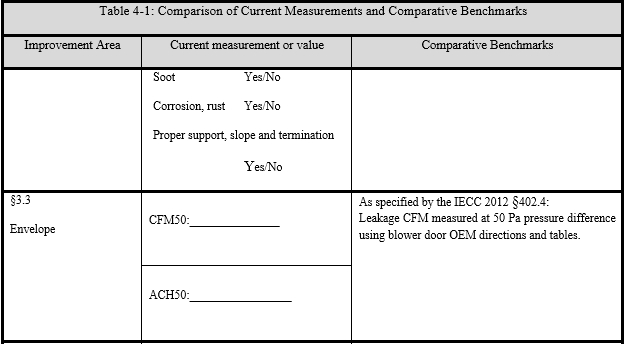 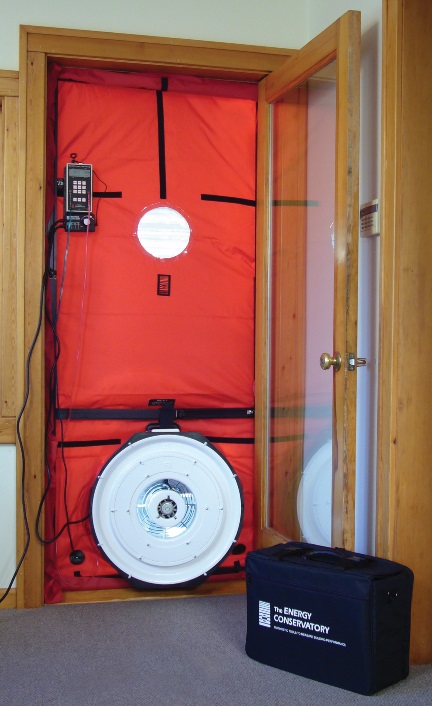 Envelope CFM 50
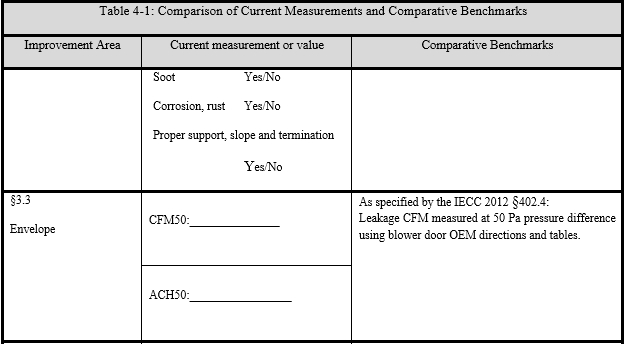 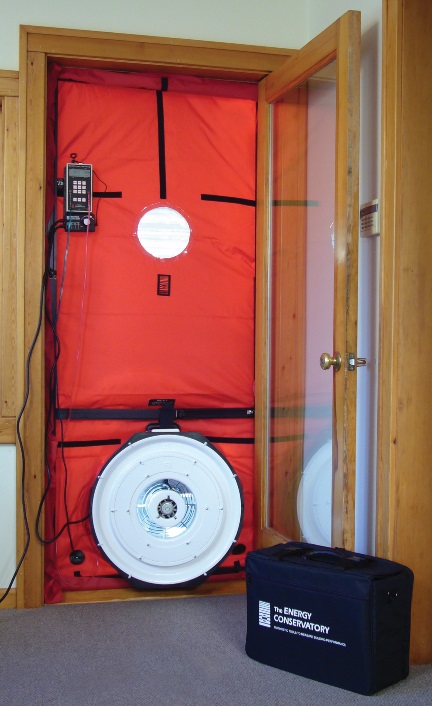 Ft3 ÷ CFM = ACH
Ventilation
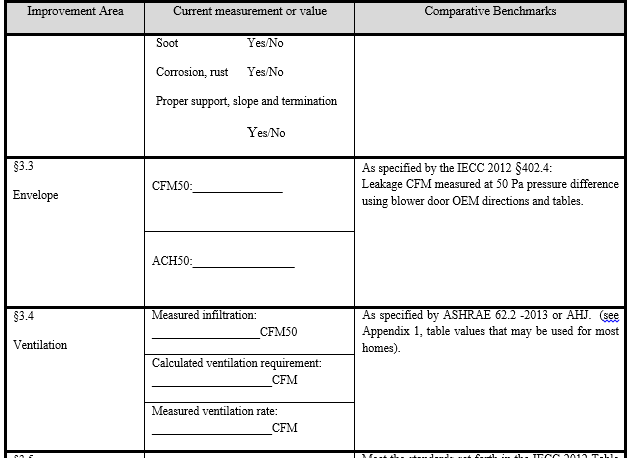 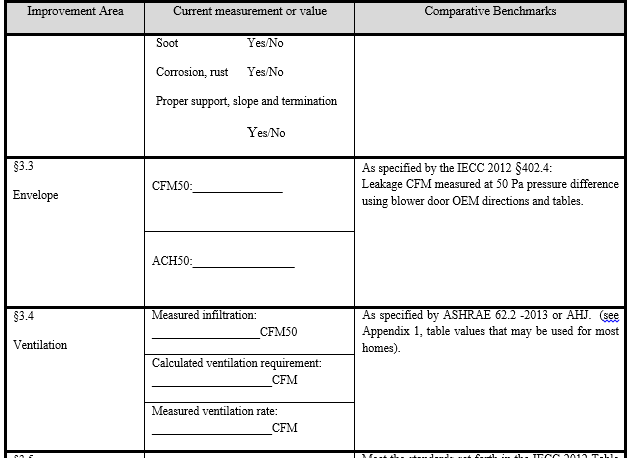 Ventilation
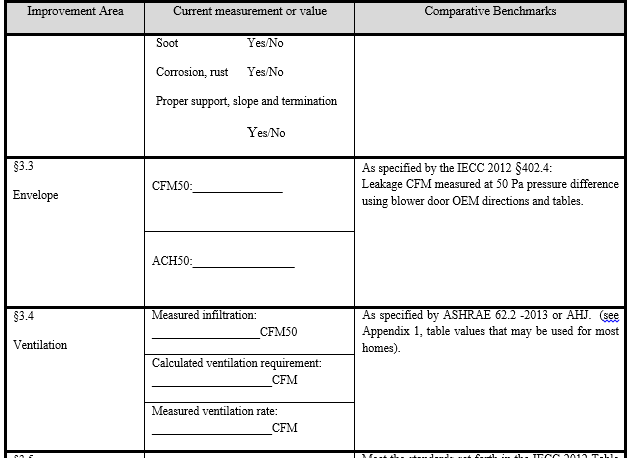 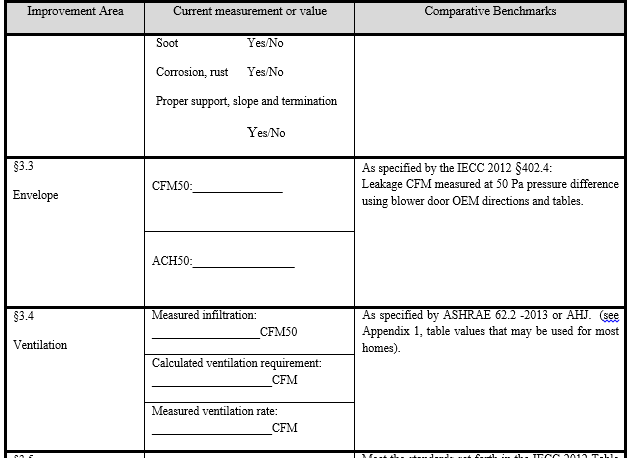 Ventilation (Table from 62.2 2013)
Ventilation (Table from 62.2 2013)
Ventilation (Table from 62.2 2013)
ASHRAE 62.2 2013 allows 1/3 of the 
Table value to be from infiltration
Ventilation (Table from 62.2 2013)
1/3 of 75 = 25 CFM
Ventilation (Table from 62.2 2013)
1/3 of 75 = 25 CFM
75 - 25 = 50 CFM
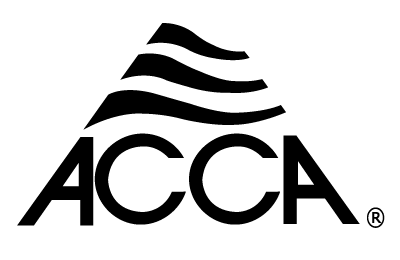 Assessment Table Values for Envelope, Insulation
Insulation
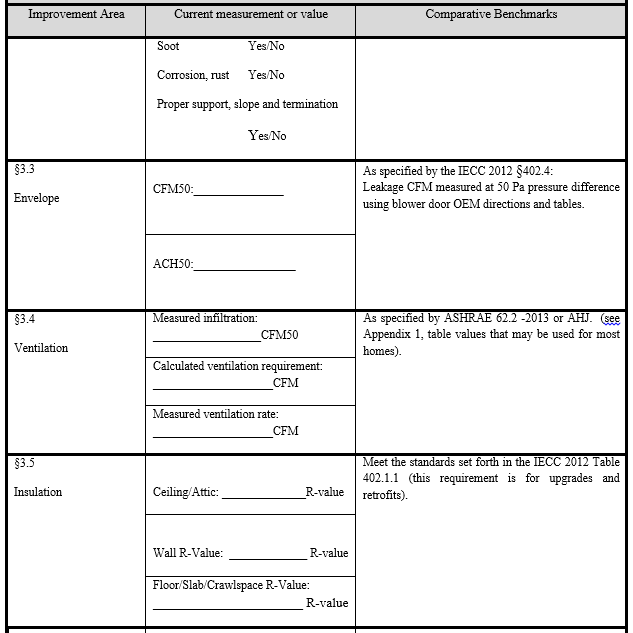 Insulation
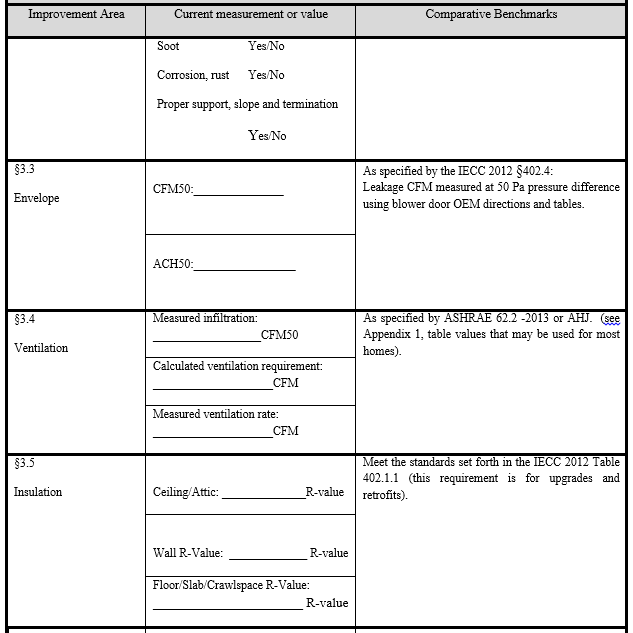 Insulation
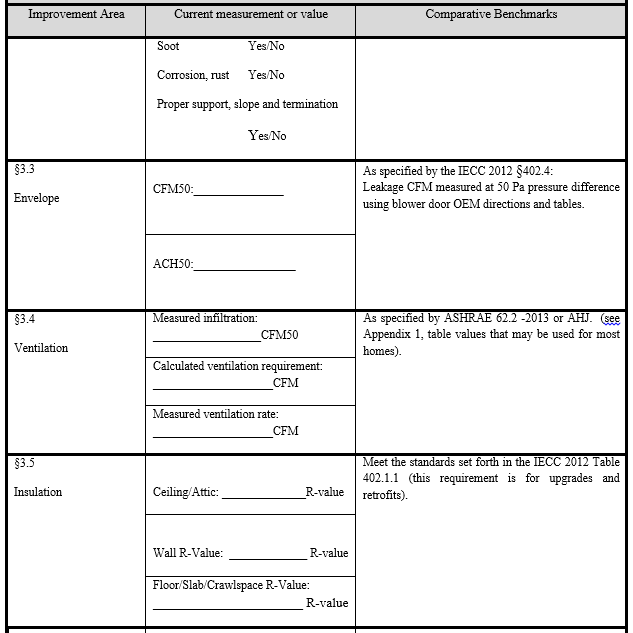 Insulation Values
Insulation
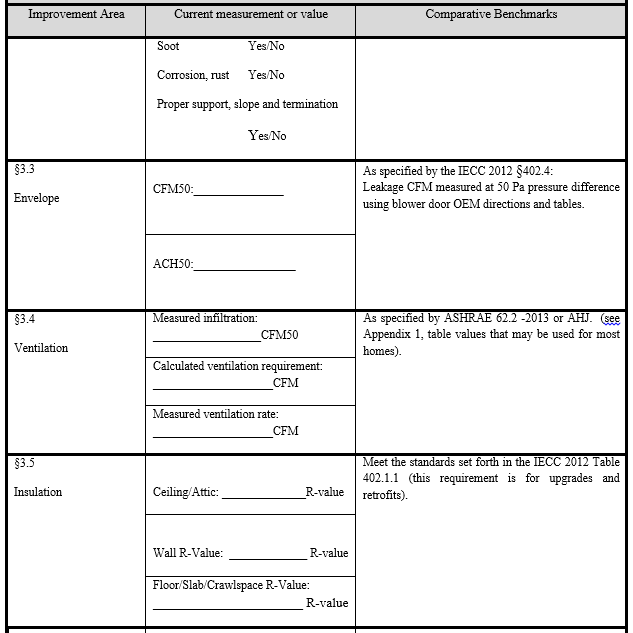 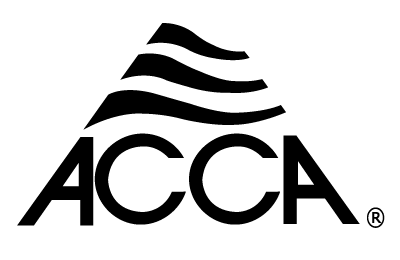 Assessment Table Values Airflow
Airflow
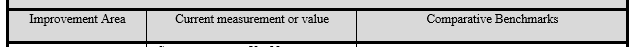 Airflow
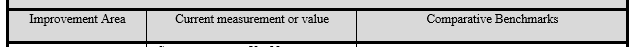 Airflow
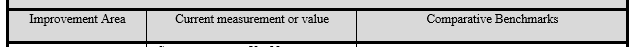 Airflow Testing Methods
Airflow Through Indoor Heat Exchangers Acceptable Procedures:
 	a) OEM CFM/static pressure drop tables
	b) Traversing Duct
	c) Flow Grid Method
	d) Pressure Matching Method
	e) Temperature Rise Method (Only for 	     specific	heating applications)
Airflow Testing Methods
Airflow Through Indoor Heat Exchangers Acceptable Procedures:
 	a) OEM CFM/static pressure drop tables
	b) Traversing Duct
	c) Flow Grid Method
	d) Pressure Matching Method
	e) Temperature Rise Method (Only for 	     specific	heating applications)
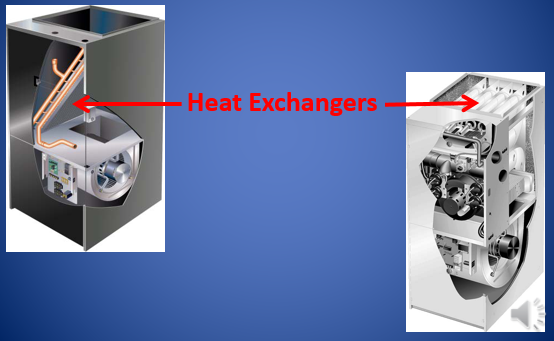 Airflow Testing Methods
Airflow Through Indoor Heat Exchangers Acceptable Procedures:
 	a) OEM CFM/static pressure drop tables
	b) Traversing Duct
	c) Flow Grid Method
	d) Pressure Matching Method
	e) Temperature Rise Method (Only for 	     specific	heating applications)
OEM ESP
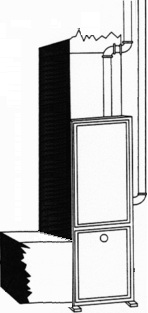 Medium Speed Fan Tap
Supply SP = + 0.30
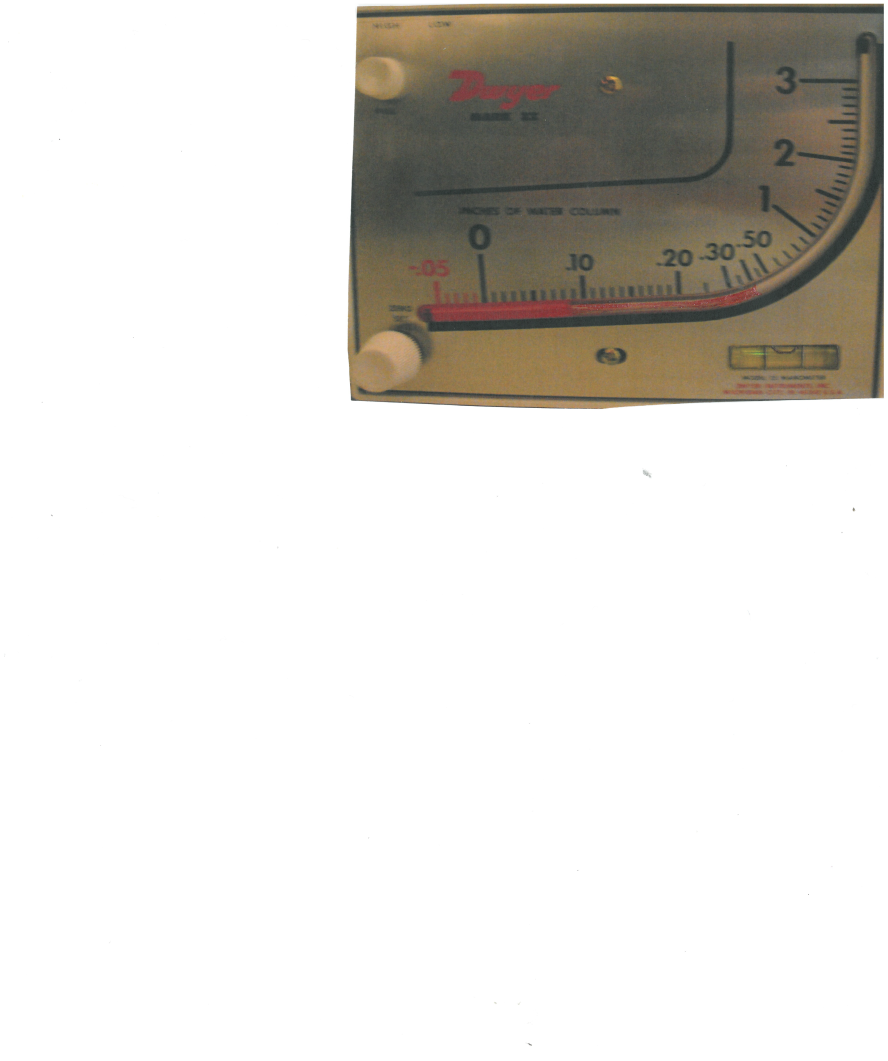 (+) 0.30
+  (-) 0.10
0.40 ESP
Return SP = - 0.10
____
OEM ESP
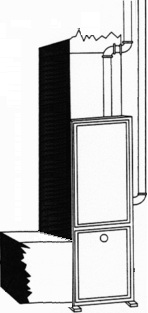 Medium Speed Fan Tap
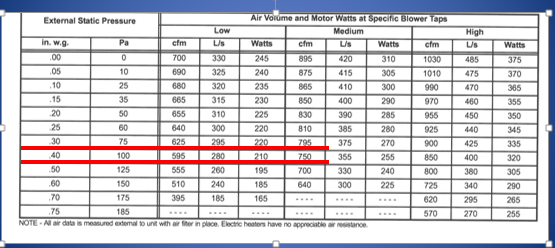 Supply SP = + 0.30
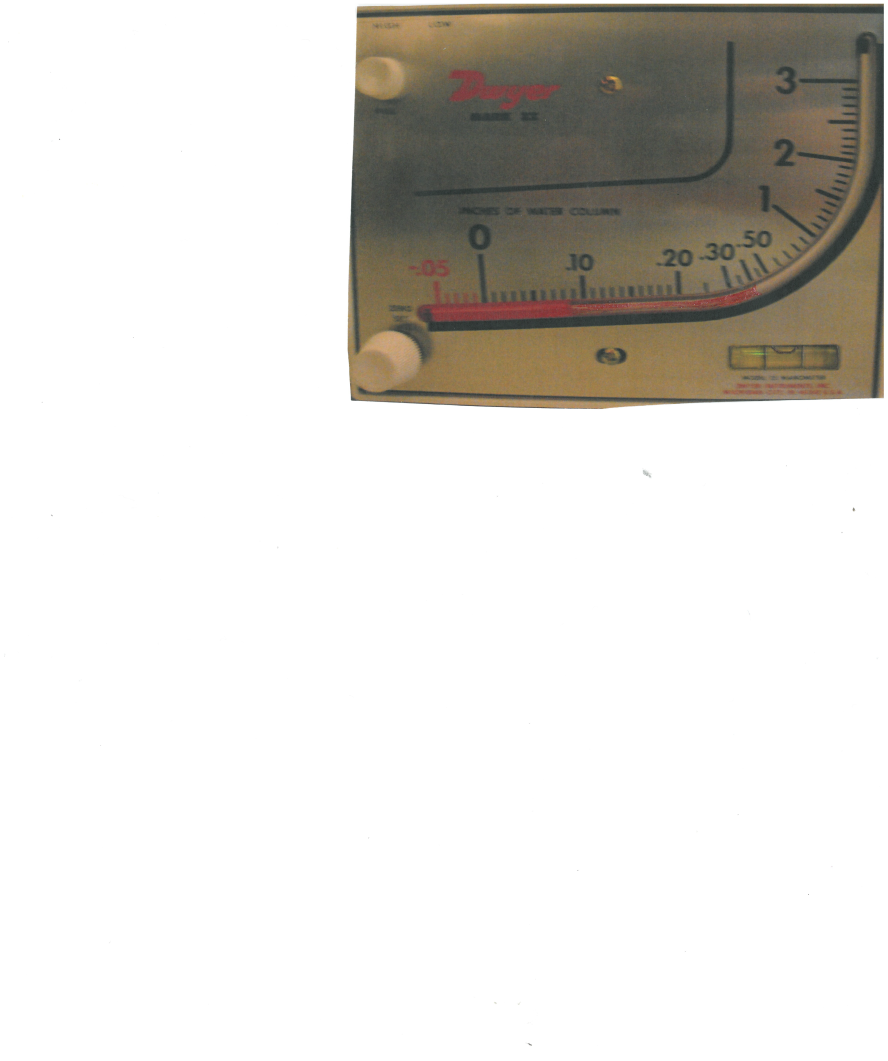 (+) 0.30
+  (-) 0.10
0.40 ESP
Return SP = - 0.10
____
Traversing Duct
Flow Grid Method
Pressure Matching
Temperature Rise (Heating Only)
Temperature Rise (Heating Only)
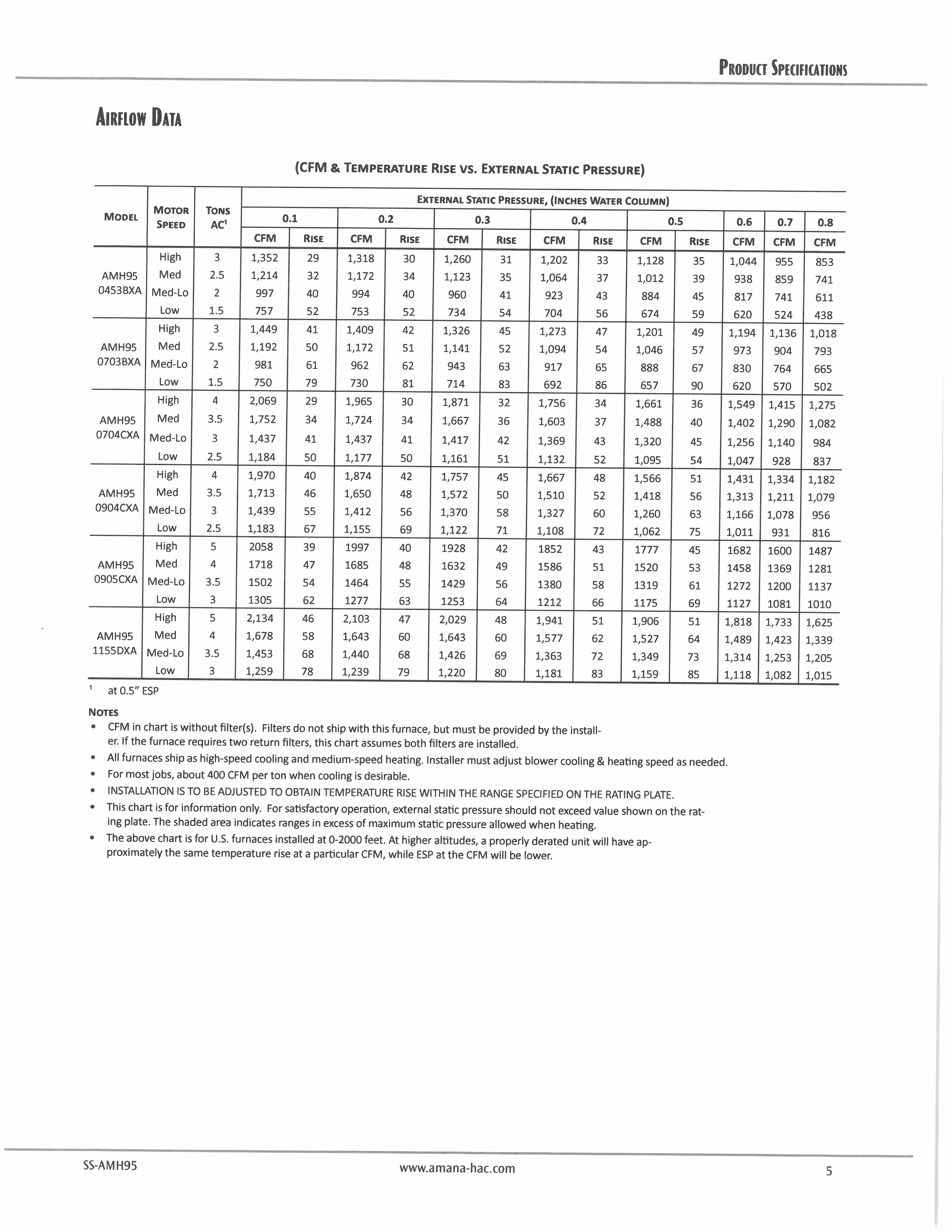 Airflow
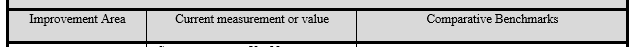 1260
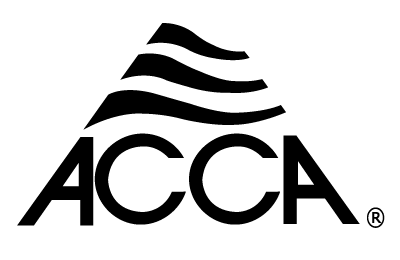 Assessment Table HVAC Temperature Difference
HVAC Temperature Difference
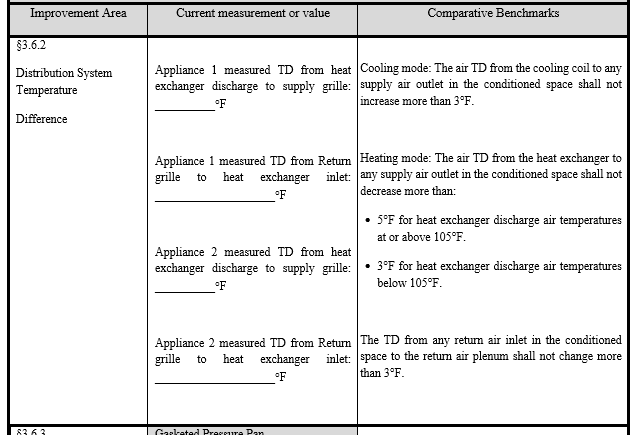 HVAC Temperature Difference
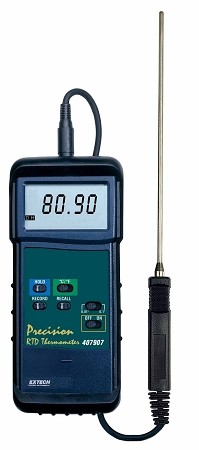 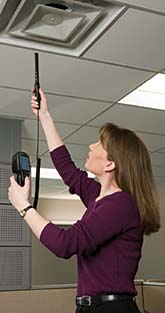 HVAC Temperature Difference
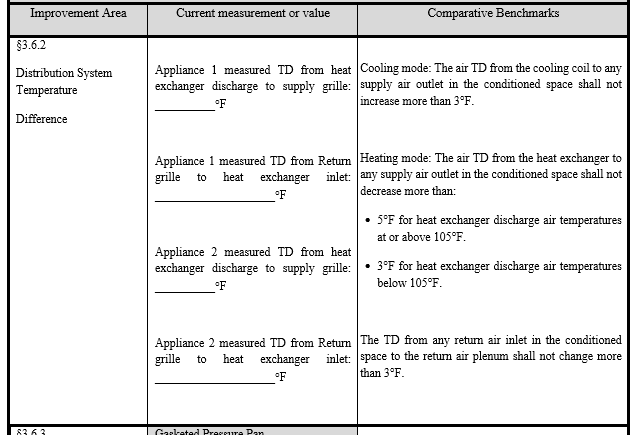 HVAC Temperature Difference
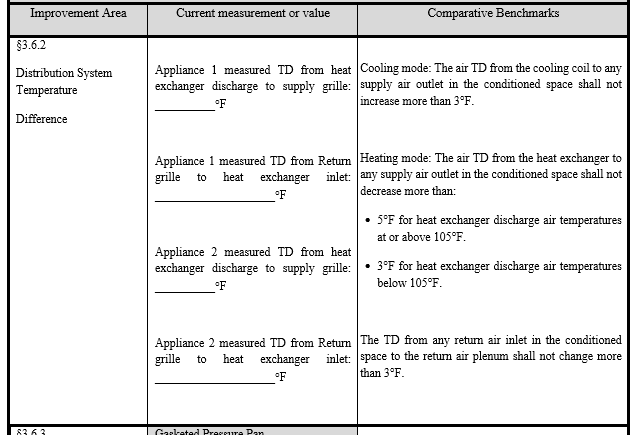 HVAC Temperature Difference
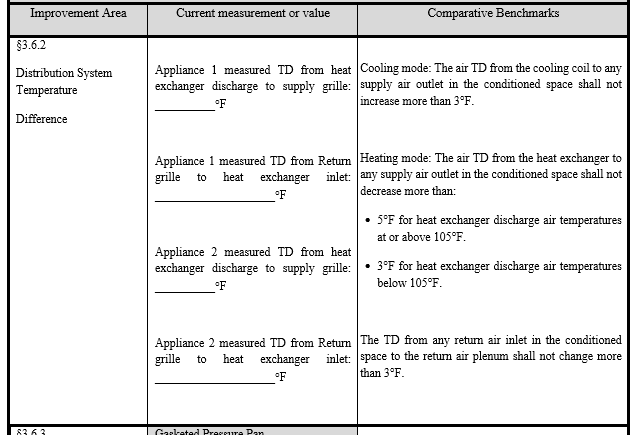 HVAC Temperature Difference
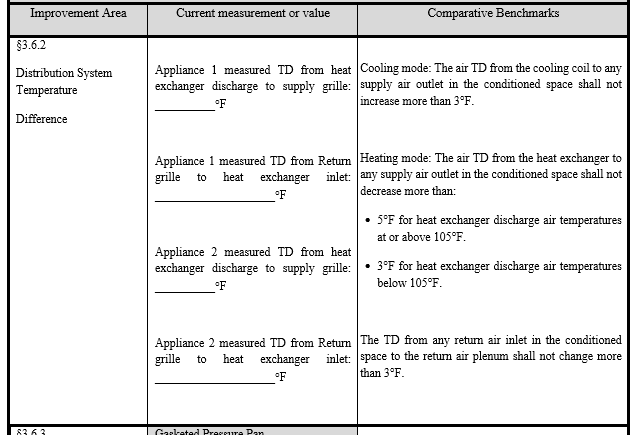